RELÓGIO TERM. DIGITAL
Canoas/RS
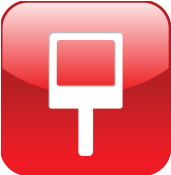 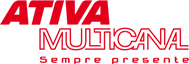 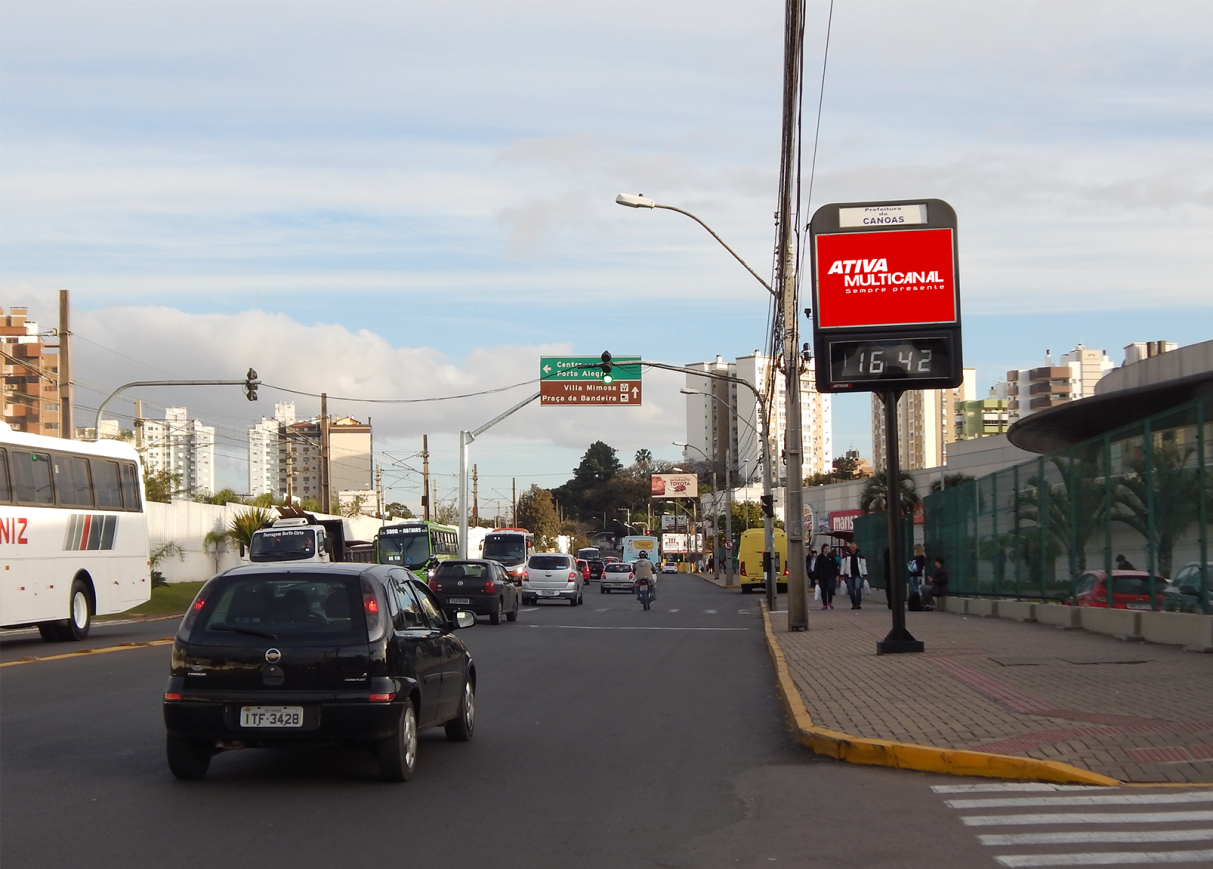 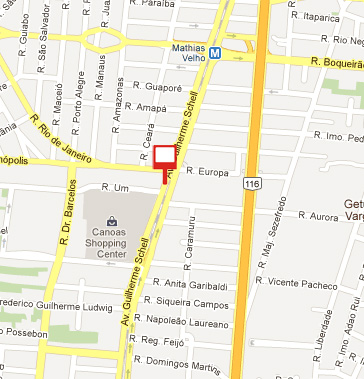 Av. Guilherme Schell, 6750, em frente ao Canoas Shopping Center
Sentido: Duplo
Formato: 1,65 x 1,15 m

Número do ponto:
009191
REFERÊNCIAS
 Canoas Shopping
 Entre a estação Canoas e Mathias Velho